Psychosocial support
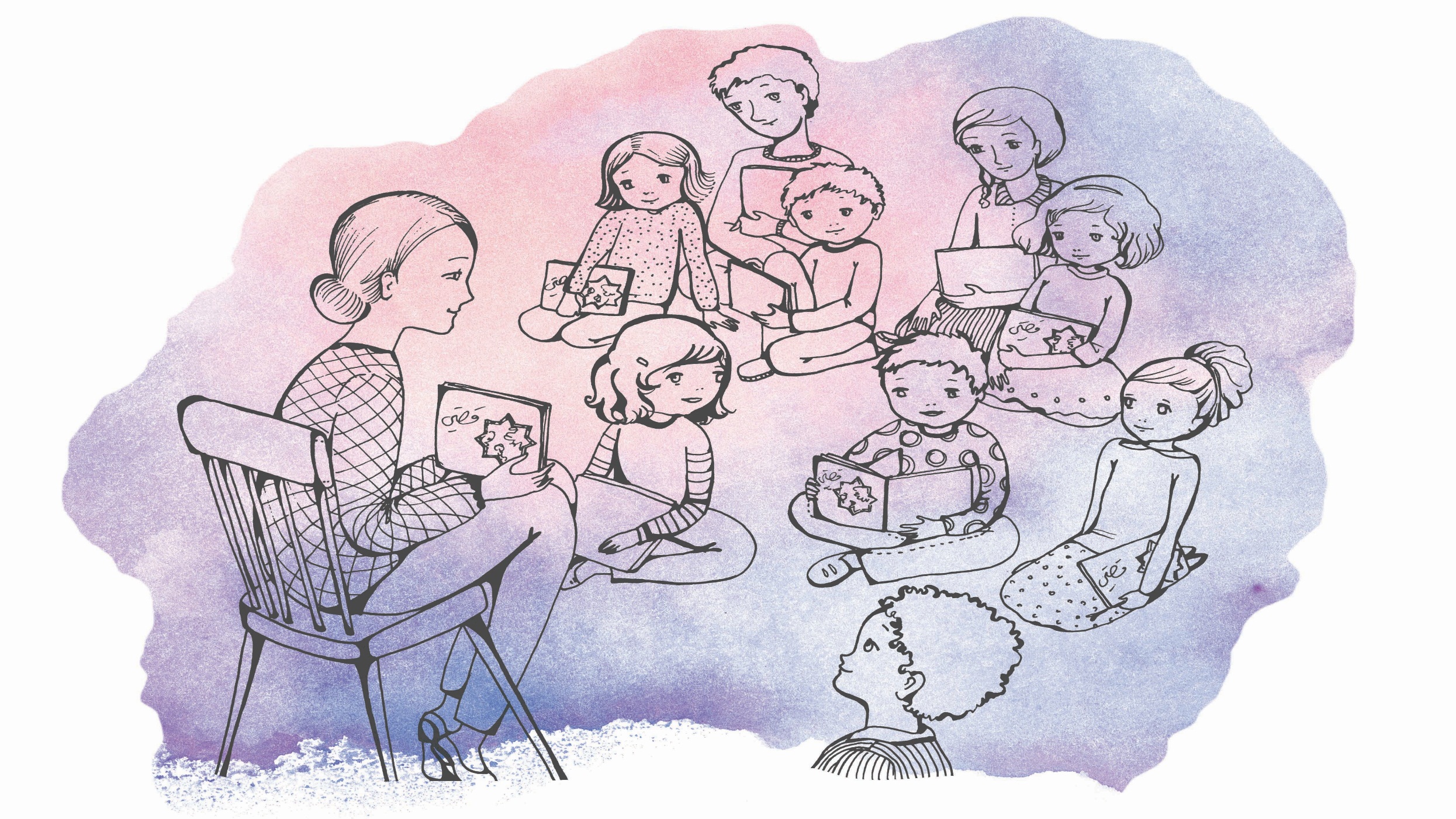 Psychosocial support is an approach to victims of
disaster, catastrophe or violence 
to foster resilience of communities and individuals.
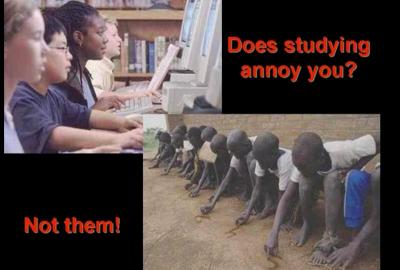 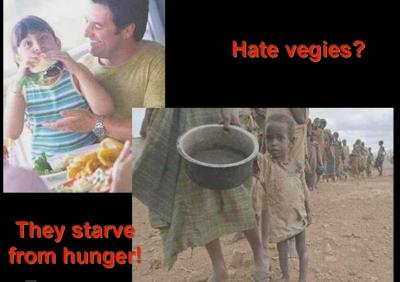 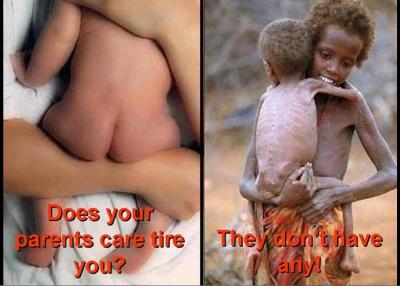 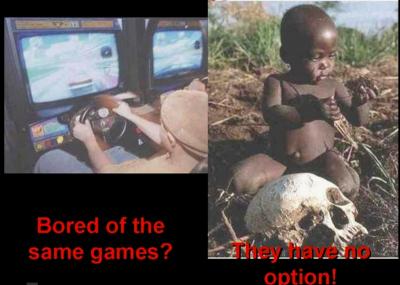 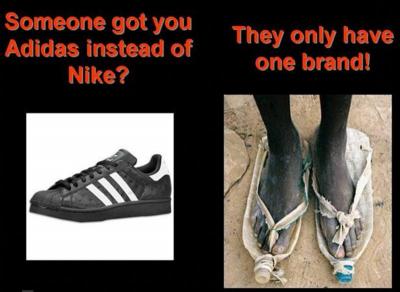 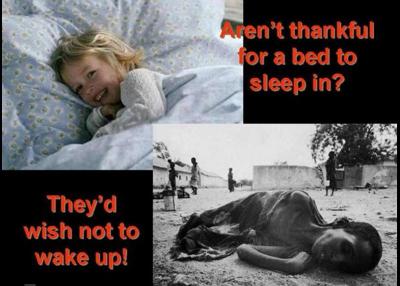 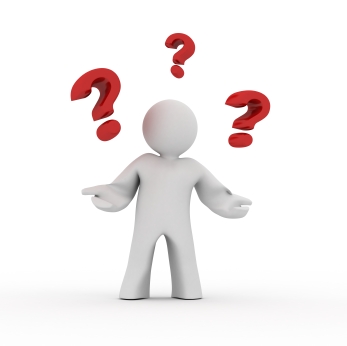 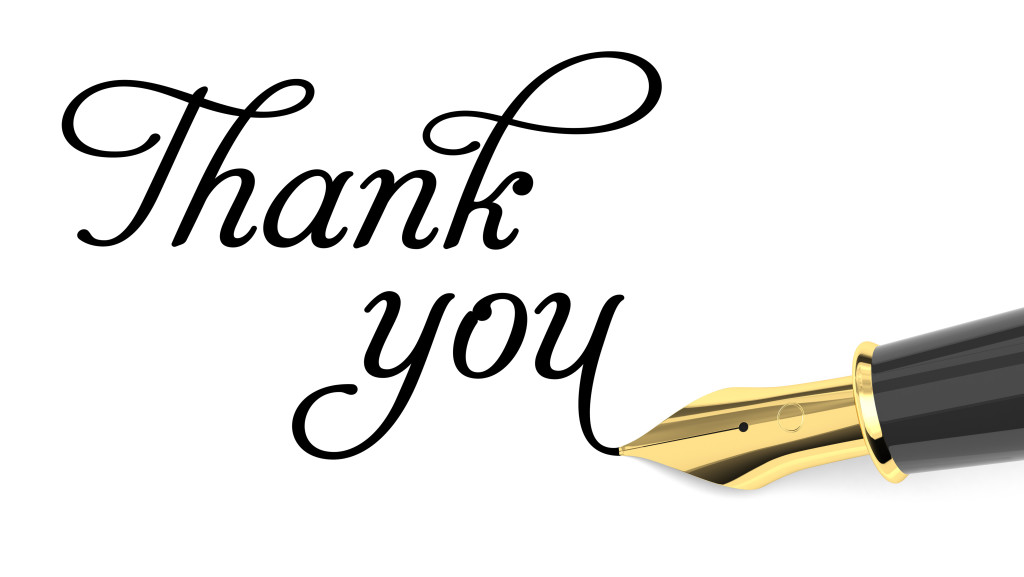